Verbreden & Verdiepen
Je kan je verbreden en verdiepen in onderwerpen die niet of te weinig in de opleiding naar voren zijn gekomen.
Je stimuleert jezelf om te ontdekken wat je nog wil leren.
Je hebt de mogelijkheid tot zelfontplooiing.
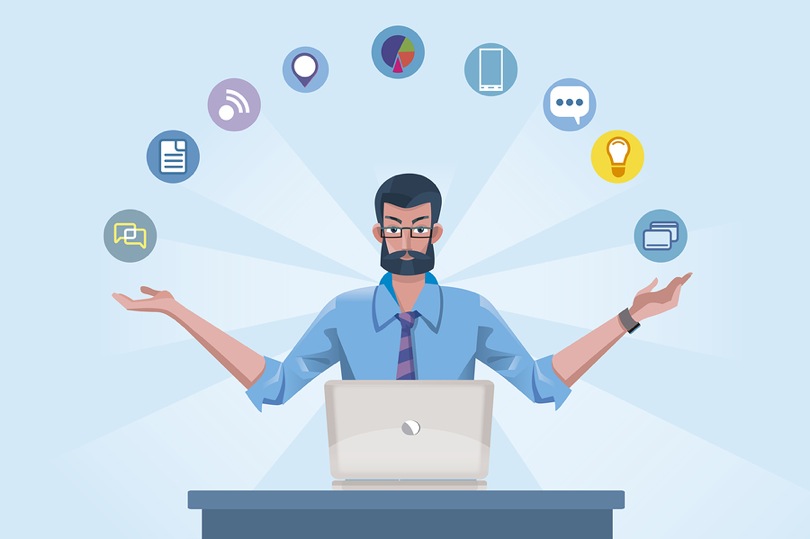 Verbreden & Verdiepen
3 blokken lang in dit schooljaar  
Elke zes weken 2 ‘dingen’ opleveren

Verbreden en Verdiepen bestaat uit:
Lesprojecten
Volgen van lessen +  (externe) activiteiten 
Eigen (Praktijk)projecten

Zelf verdiepend leren. Eigen ontwikkeling zelf in de hand! Wat wil jij leren!!!!
Je kan het zelf praktisch en of theoretisch maken 
[Speaker Notes: De eerste week wijkt af, deze is volledig voor uitleg vanaf week 46 gaan de eerste 6 weken in]
Planning lessen
Week 1
Uitleg verbreden en verdiepen  jaarkalender +wikiwijs
Workshop les voorbereiden/ geven (N4)
Oriënteren op onderwerpen

Elke 6 weken moeten er 2 producten worden opgeleverd 
Een project 
Een lesvoorbereiden/ lesgeven (+activiteit) 
Een les volgen

Week 3
Inschrijven lessen
[Speaker Notes: Als je een les volgt of geeft duurt dit per week ongeveer 2,5 uur de overige tijd kan je benutten voor je projecten]
Verbreden en Verdiepen (in het kort):
Niveau 3
Volgt minimaal 3 lessen
Eigenproject  5 keer (kan in overleg afwijken bij meer lessen volgen) 
Per project 15 lesuren.

Niveau 4
Geeft in groepjes van twee 1 lessenreeks
Volgt minimaal 1 les
Eigenproject  5 keer (kan in overleg afwijken bij meer lessen volgen)
 
-Logboek (invullen gedurende alle periodes = individueel)
Eigenproject
Go/no go formulier invullen
Alles mag, maar geen verslag
Wat wel?! PP een Prezi, een informatieboek, kwartet, monopoly, een filmpje, een quiz een vlog etc….
In tweetallen óf individueel
5 projecten (kan in overleg afwijken)
Praktijkproject, theoretische verdieping, meeloopdag, toekomstproject etc (buiten of binnen school)
Meerwaarde bieden voor jezelf waar wil jij graag meer over weten (milieu, dier, mens)
[Speaker Notes: Doe je een project samen dan moet het een project voor 30 uur zijn.

Afwijkingen kan door grote projecten of meer lessen volgen]
Lesproject
Workshop lesgeven 
In tweetallen 3 wkn voorbereiden
Go / No Go voor onderwerp (1ste week)
Lesvoorbereidingsformulier

3 wkn om les te geven 
1ste les duurt 1,5 uur
2de les duurt 1,5 uur
3de les is een activiteit binnen of buiten de school die aansluit

-Verplicht voor niveau 4 om les te geven voor niveau 3 optioneel
-Lessen kunnen plaatsvinden na de eerste 3 lesweken en worden samen met docent ingepland
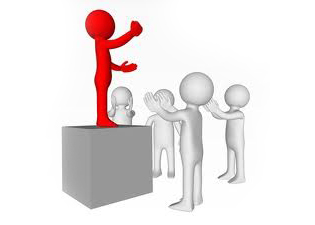 Activiteiten
Tijdens elke lessenreeks wordt er ook 1 activiteit georganiseerd
Sluit aan bij de les die jullie geven. 
Mag intern bijv gastspreker of extern ergens naar toe
Eventuele kosten hiervoor kunnen worden gemaakt maar hiervoor is vooraf overleg nodig
Vervoer liefst zo veel mogelijk zelf regelen, eventueel is het school busje te reserveren
Niveau 3 mag  eventueel in overleg (met onderbouwing van belang) ook een activiteit organiseren of als tip aandragen natuurlijk!
Logboek
Logboek is voorwaardelijk om projecten te kunnen afronden en om het vak af te ronden
Logboek is individueel
Alle bezigheden van alle projecten en de lessen die je volgt
In je logboek staat vooraf wanneer je extern ergens bent (bij meeloopdag of activiteit)
Logboek blijft op school
Eisen:
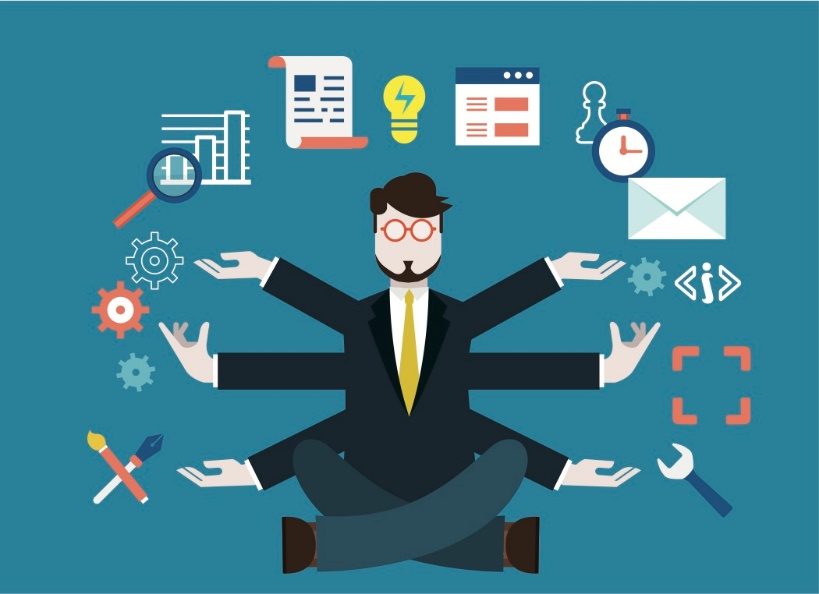 Eigenproject:
Go verklaring + reflectie
Verdieping in vakgebied
 Uitgevoerd
Bewijslast: alles behalve een verslag
Lesproject: 
Go verklaring op onderwerp
Lesvoorbereiding 3 weken (15 uur)
Les gegeven (5 uur + activiteit 5 uur)
Logboek: 
Individueel
Bijgehouden voor alle projecten
Aanwezigheid intern en extern duidelijk
Beoordeling
Voorwaarde minimaal 80% aanwezigheid
Minimaal 3 herkansingen en 1 finale herkansing (2 keer)
De les beoordeling  lesbeoordelingsformulier
Voor eigen projecten
Omdat alle projecten zo verschillend zijn kunnen we geen precieze punten toekennen, vandaar deze beoordeling:
1 niet ingeleverd, product voldoet niet aan eigen go of is zeer slecht uitgevoerd.
4, product voldoet niet geheel aan eigen go, erg matig uitgevoerd
6, redelijk uitgevoerd
8, goed uitgevoerd
10, bijzonder goed, bijna professioneel uitgevoerd, uitzonderlijk veel tijd ingestoken.